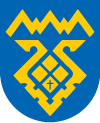 Мэрия городского округа Тольятти
Общественное обсуждение  проекта
 бюджета на 2017 г.


Главный распорядитель бюджетных средств – 
Департамент культуры
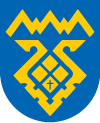 Проект  бюджета-2017.  Культура
Сеть
 муниципальных учреждений культуры и искусства
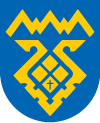 Проект  бюджета-2017.  Культура
Общий объем бюджетных ассигнований 
на 2017 год -  447 531 тыс. руб.
МП «Культура Тольятти (2014-2018 гг.)»            447 115  тыс.руб.    
						
МП «Формирование беспрепятственного                  416  тыс.руб.                                         доступа инвалидов» -
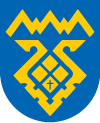 Проект  бюджета-2017.  Культура
Муниципальная программа 
«Культура Тольятти (2014-2018 гг.)»
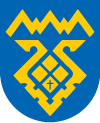 Проект  бюджета-2017.  Культура
Муниципальная программа 
«Культура Тольятти (2014-2018 гг.)»
Библиотеки				             87 530 тыс.руб.

Музеи 				  	 16 472 тыс.руб.
						
Театры					  73 568 тыс.руб.

 Культурно-досуговые учреждения           45 546 тыс.руб.

Департамент культуры	                  	       104 тыс.руб.
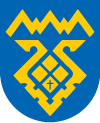 Проект  бюджета-2017.  Культура
Мероприятия в установленной сфере деятельности : 
7 285 тыс. руб.
Проведение праздничных культурно-массовых 
мероприятий, фестивалей, выставок, акций	         4 905 тыс. руб.

Стипендиальное обеспечение обучающихся 
в высшем учебном заведении 			          2 082 тыс. руб.

Осуществление отдельных ежемесячных выплат 
матерям (или другим родственникам, фактически осуществляющим уход за ребёнком), находящимся 
в отпуске по уходу за ребёнком 		                           298 тыс.руб.
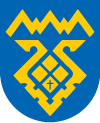 Мэрия городского округа Тольятти
Общественное обсуждение  проекта
 бюджета на 2017 г.
Главный распорядитель бюджетных средств – 
Департамент культуры



Спасибо за внимание!